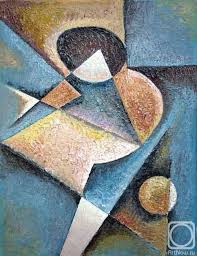 Предпрофильный курс:«Задачи по геометрии. Многообразие идей и методов»
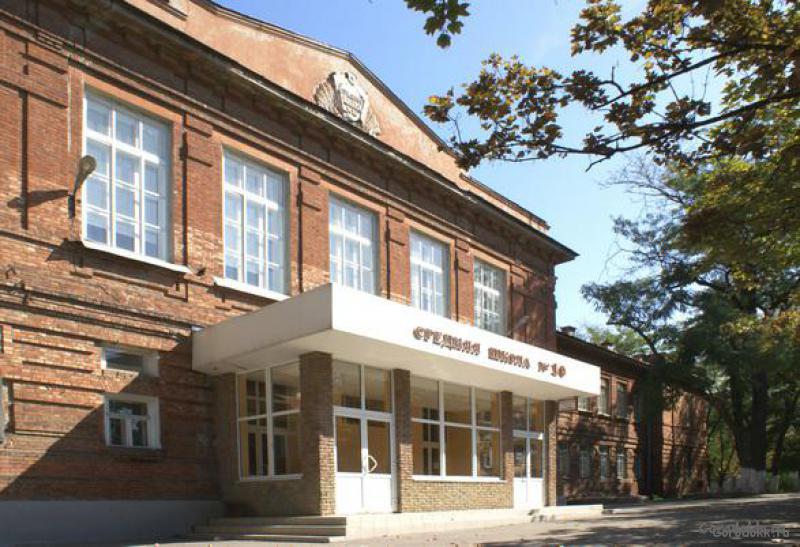 Учитель МАОУ СОШ № 10 Рвачева Елена Викторовна
                                                                           
   г. Таганрог, 2015
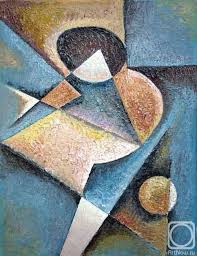 Задачи школы
овладение учащимися минимального объёма знаний и умений;
условия для углубления школьного курса математики.
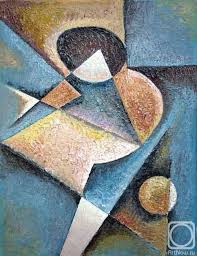 Характеристика предметного курса
Продолжительность курса 17 часов
8 класс – второе полугодие
или
9 класс – первое полугодие
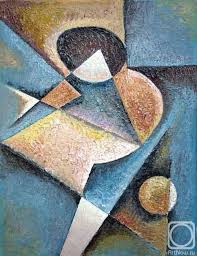 Методическое обеспечение
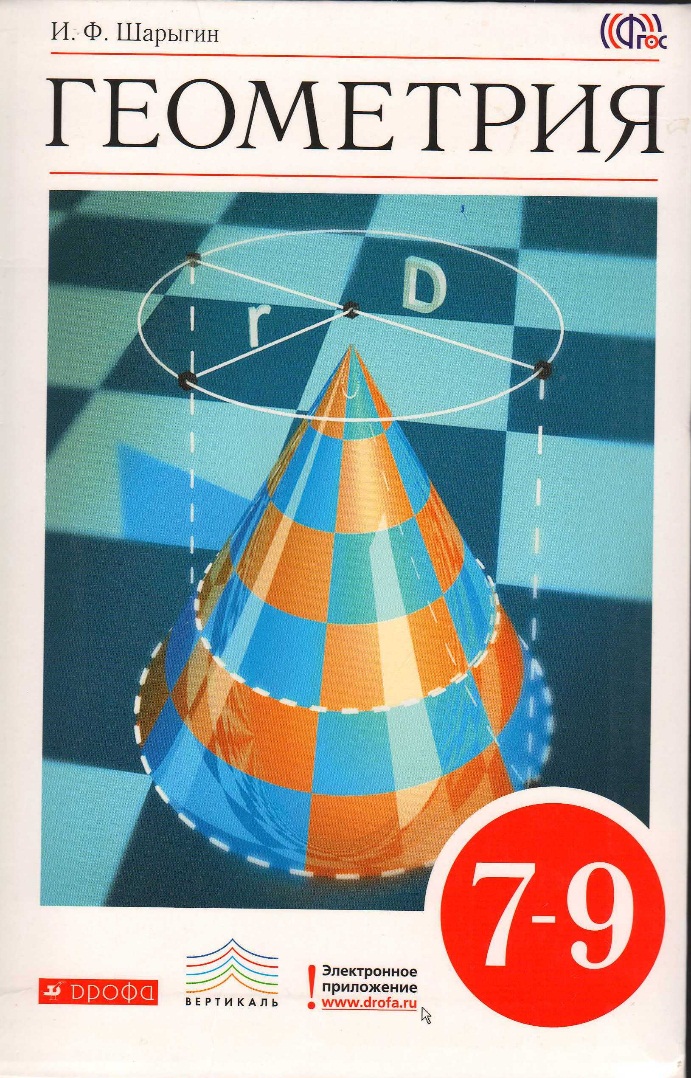 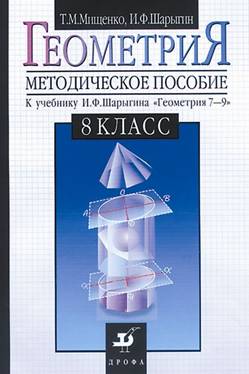 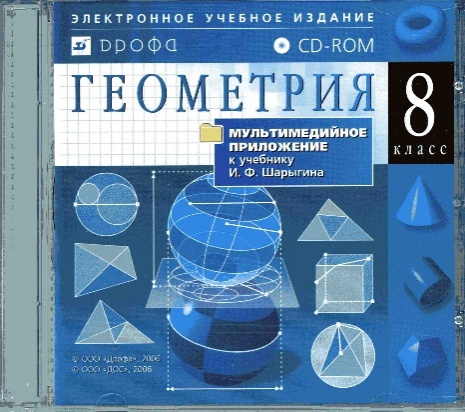 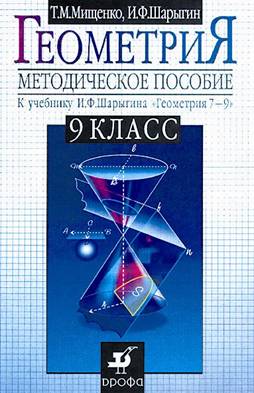 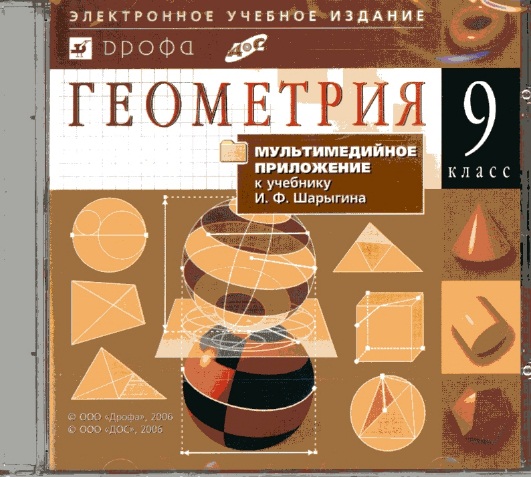 Озвученный и
анимированный
теоретический
материал
Задачи с
автоматической
проверкой
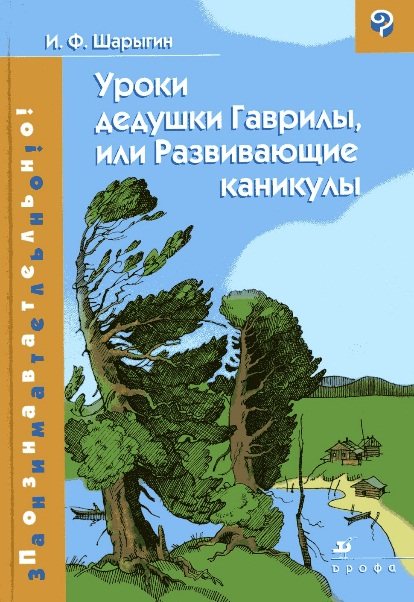 УЧЕБНИКИ  "ГЕОМЕТРИЯ" 
  автор  И.Ф.  ШАРЫГИН
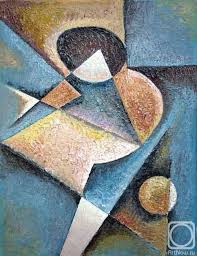 Образовательные задачи курса:
ознакомление с основными методами;
развитие гибкости, широты мышления, способности генерирования идей;
формирование исследовательских навыков;
применение методов научного познания;
развитие общих учебных умений.
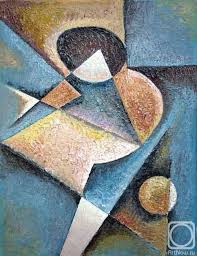 Метапредметная направленность курса:
умение самостоятельно ставить цели;
умение выбирать эффективные способы решения задач;
опыт применения причинно-следственных связей;
формирование коммуникативного опыта.
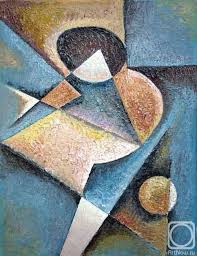 «Недостаточно лишь понять задачу, необходимо желание решить её. Где есть желание, найдется путь»                                                                           (Д. Пойа)
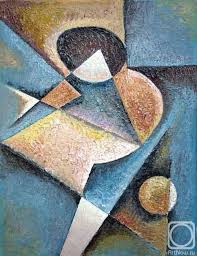 Знакомство с методами
стимулирует учащихся
к анализу своей деятельности;
к выделению общих приемов решения задач;
к выбору рационального метода;
к решению задач несколькими способами.
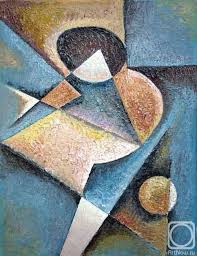 Ожидаемые результаты
Учащиеся должны более уверенно решать задачи по геометрии как базового так и продвинутого уровней, проводить доказательства и решать задачи с помощью различных математических методов.
Содержание курса
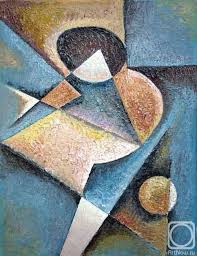 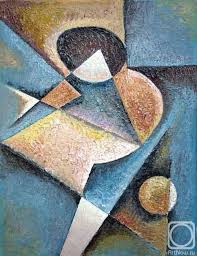 Метод «ключевого треугольника»
«Докажите, что середины сторон четырехугольника являются вершинами параллелограмма»
В
N
А
P
М
D
С
K
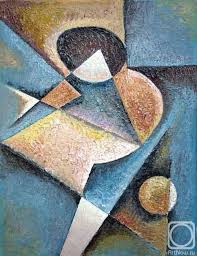 Метод «ключевого треугольника»
В
АВ = 10, ВС = 8, АС = 9, АМ = 4. 
МР перпендикулярна биссектрисе угла С, 
РQ перпендикулярна биссектрисе угла В,
 QК перпендикулярна биссектрисе угла А. 
Найдите длину отрезка МК.
P
Q
С
K
M
А
4
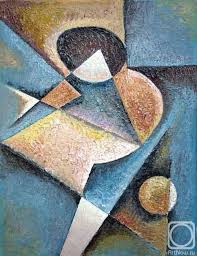 Метод симметрии
Симметрия – это украшение геометрии
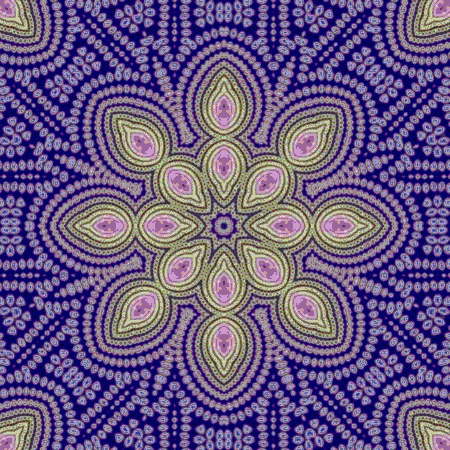 В
ось
симметрии
А
«Диаметр, перпендикулярный хорде, делит эту хорду и стягиваемые ею дуги пополам»
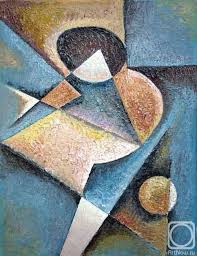 Метод вспомогательной окружности
«Через некоторую точку плоскости проведены три прямые так, что угол между любыми двумя из них равен 600. Докажите, что основания перпендикуляров, опущенных из любой точки плоскости на эти прямые, служат вершинами равностороннего треугольника»
М
А
В
С
О
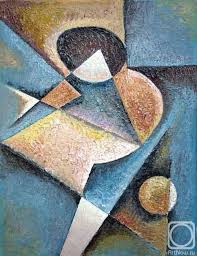 Метод площадей
А
b
c
В
L
С
AL - биссектриса ∠А
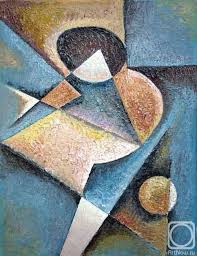 Метод площадей
А
α
α
1
1
cos α
С
В
sin α
sin α
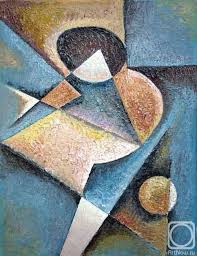 Деление фигуры на равновеликие части
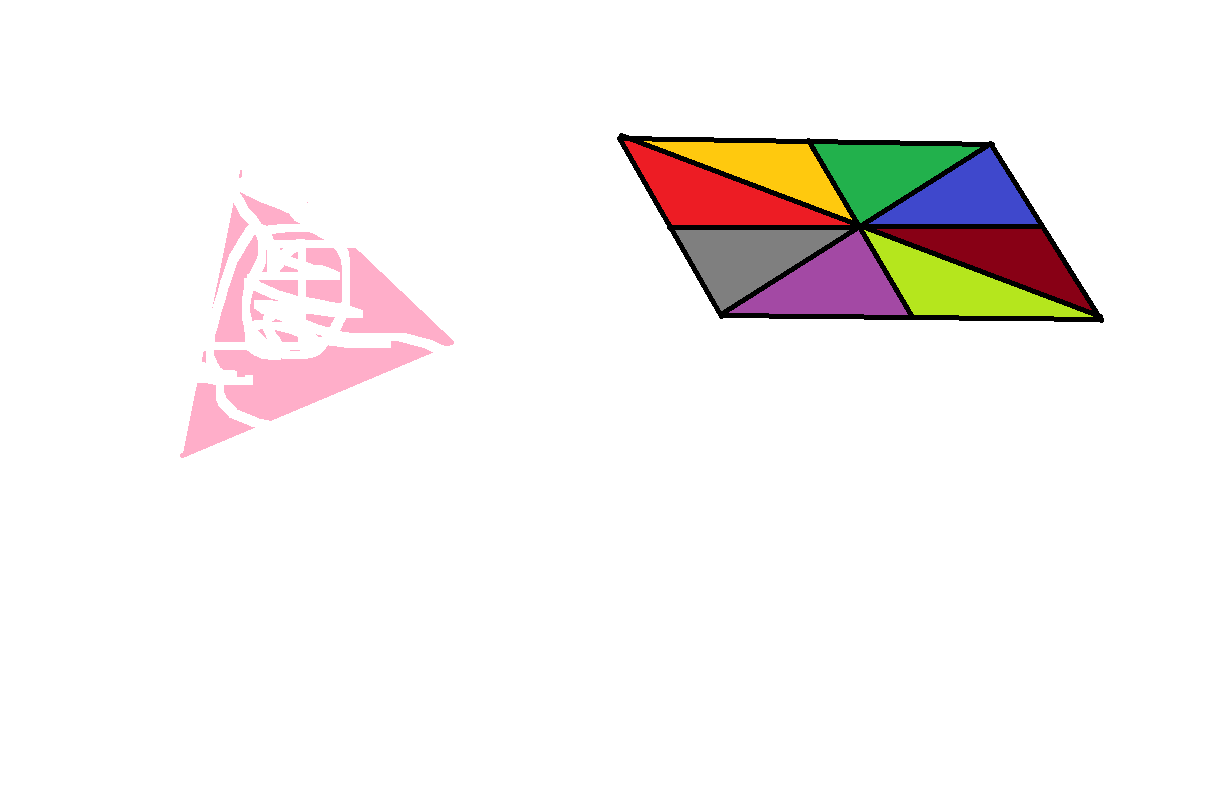 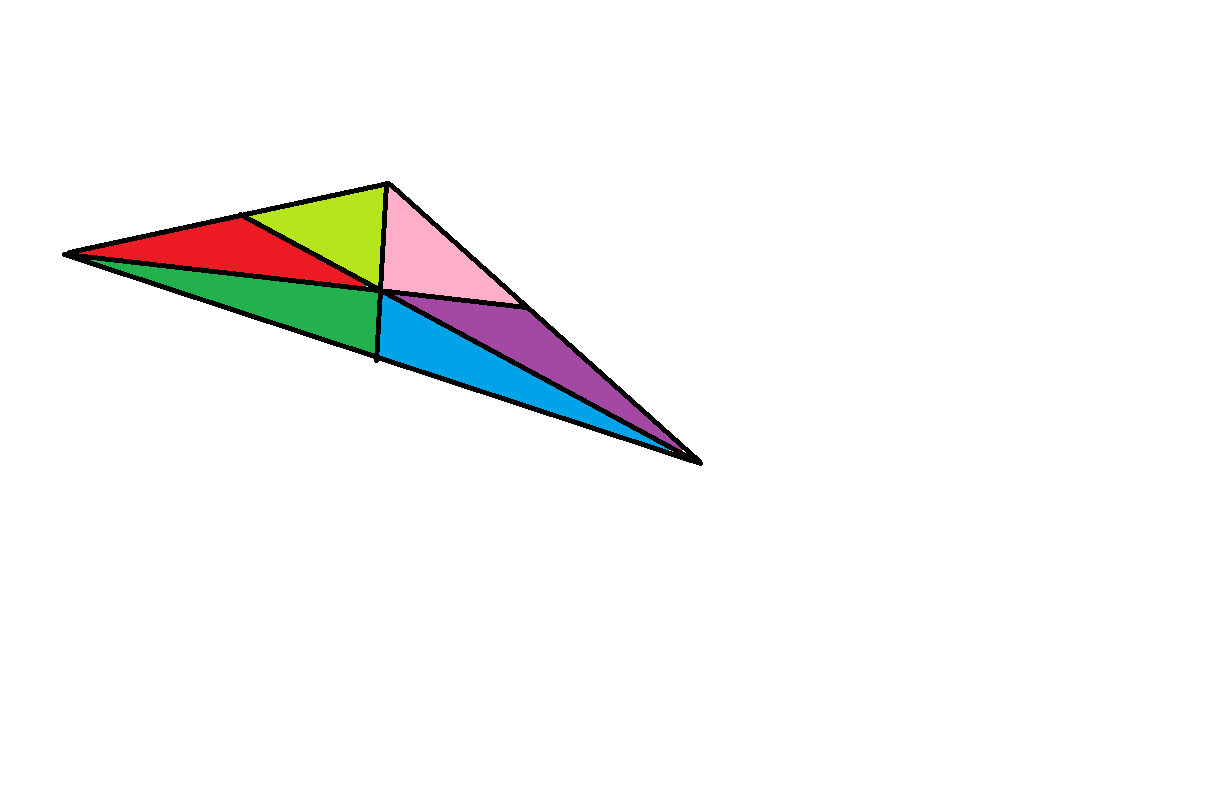 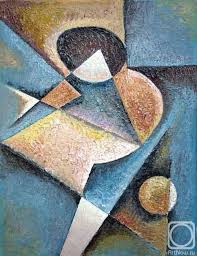 Координатно-векторный метод – окно в мир современной математики
y
x
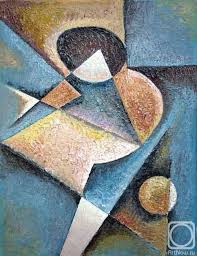 Координатно-векторный метод – окно в мир современной математики
«Даны две точки А и В. Докажите, что геометрическим местом точек М таких, что АМ:ВМ = k при 
k ≠ 1, является окружность с центром на прямой АВ»
M
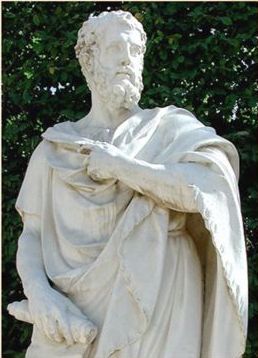 В
A
Окружность Аполлония Пергского, жившего в III – II вв. до н. э.
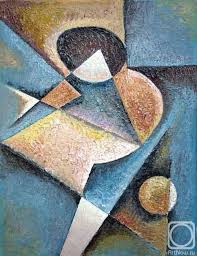 Координатно-векторный метод – окно в мир современной математики
«Даны две точки А и В. Докажите, что геометрическим местом точек М таких, что АМ:ВМ = k при 
k ≠ 1, является окружность с центром на прямой АВ»
y
M(-x; y)
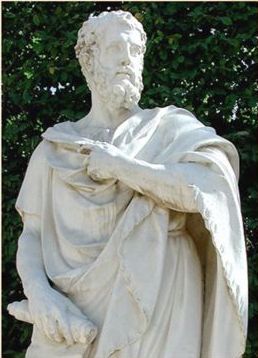 x
A(a; 0)
В(-a; 0)
Окружность Аполлония Пергского, жившего в III – II вв. до н. э.
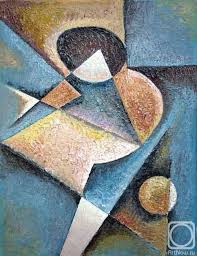 Содружество геометрических методов
Метод ключевого треугольника
В треугольнике АВС биссектриса ВЕ и медиана АD перпендикулярны, пересекаются в точке О и имеют одинаковую длину, равную 4. Найти длину отрезка ВО.
В
D
О
А
Е
К
С
DK || BE
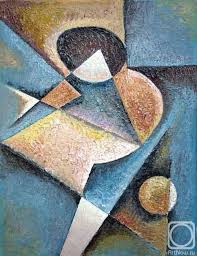 Содружество геометрических методов
y
В треугольнике АВС биссектриса ВЕ и медиана АD перпендикулярны, пересекаются в точке О и имеют одинаковую длину, равную 4. Найти длину отрезка ВО.
В
A
D
O
x
Е
С
Метод координат
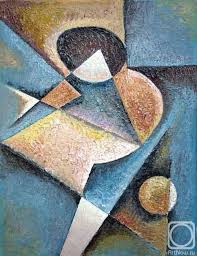 Содружество геометрических методов
Метод координат
В(0;b)
y
А(-2; 0), В(0; b), C(4;-b), Е(0; b – 4).
D(2;0)
Уравнение прямой АС
O
x
A(-2;0)
Е(0; b – 4)
Ответ: ВО=3
С(4;-b)
Содружество геометрических методов
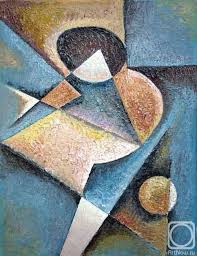 В
4
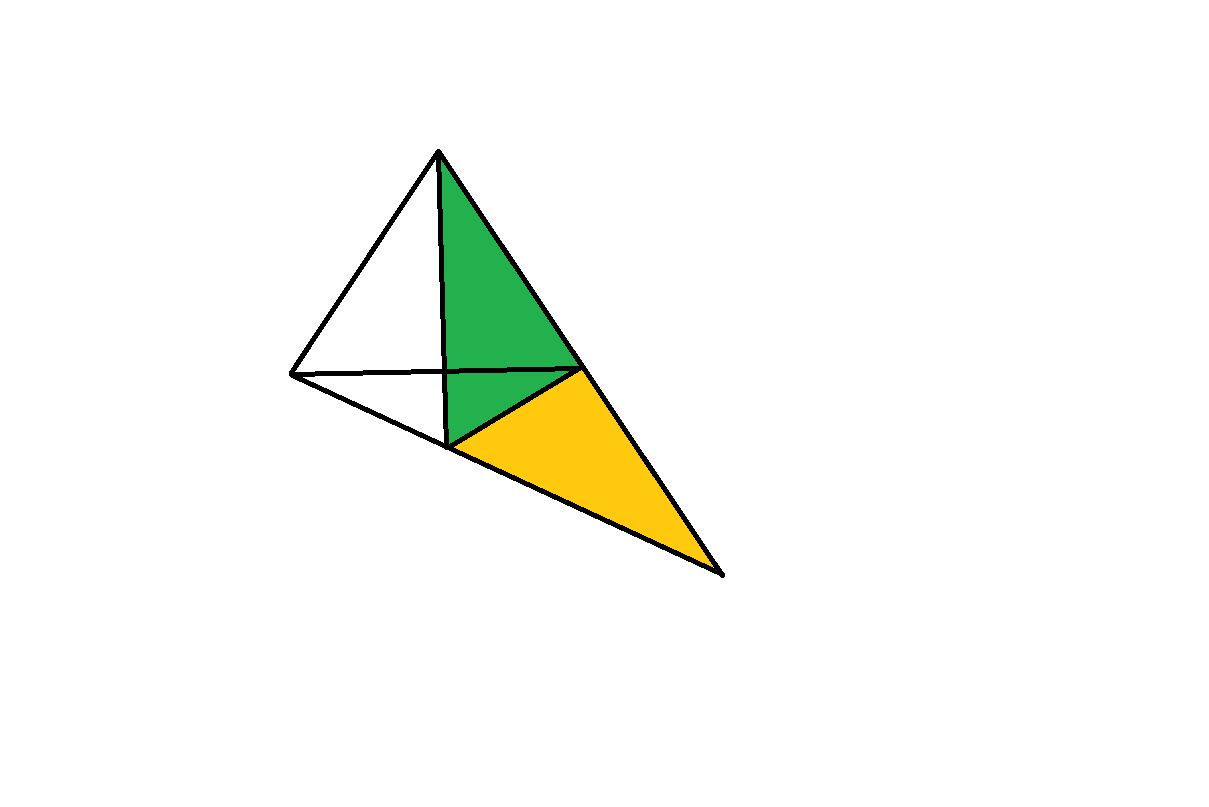 D
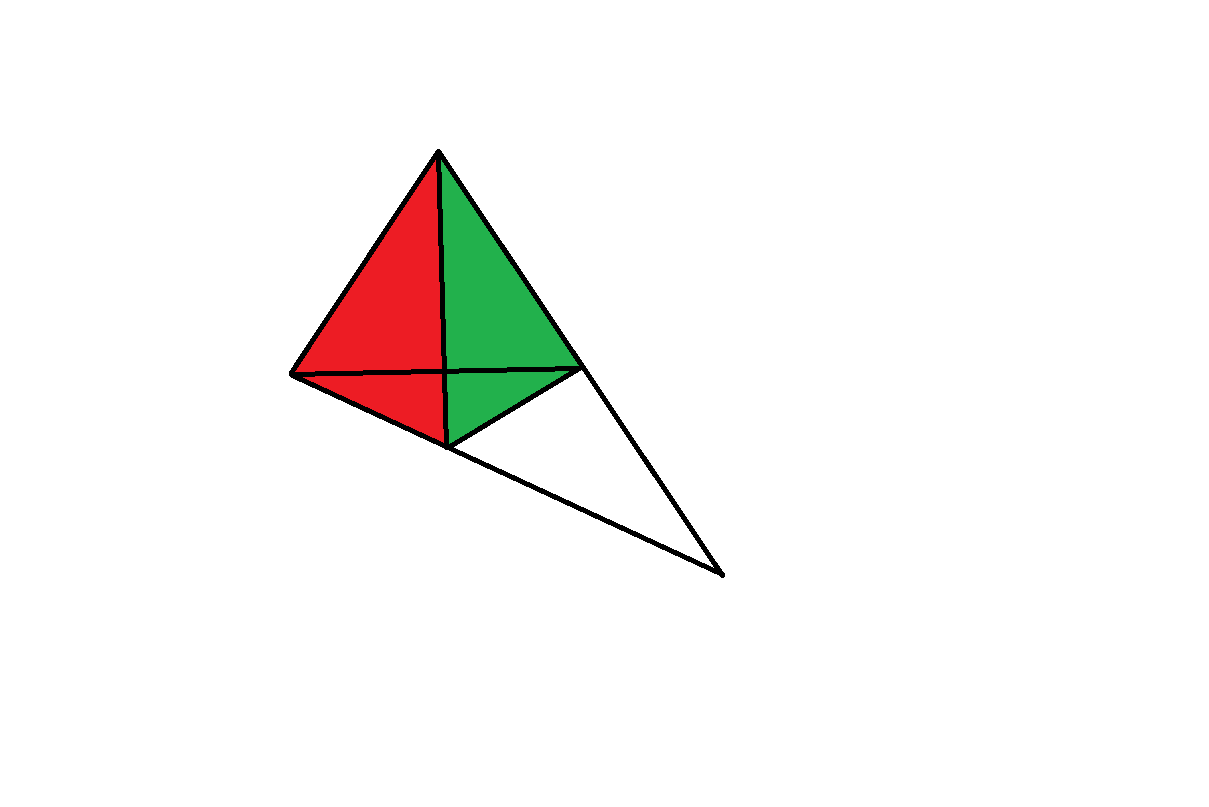 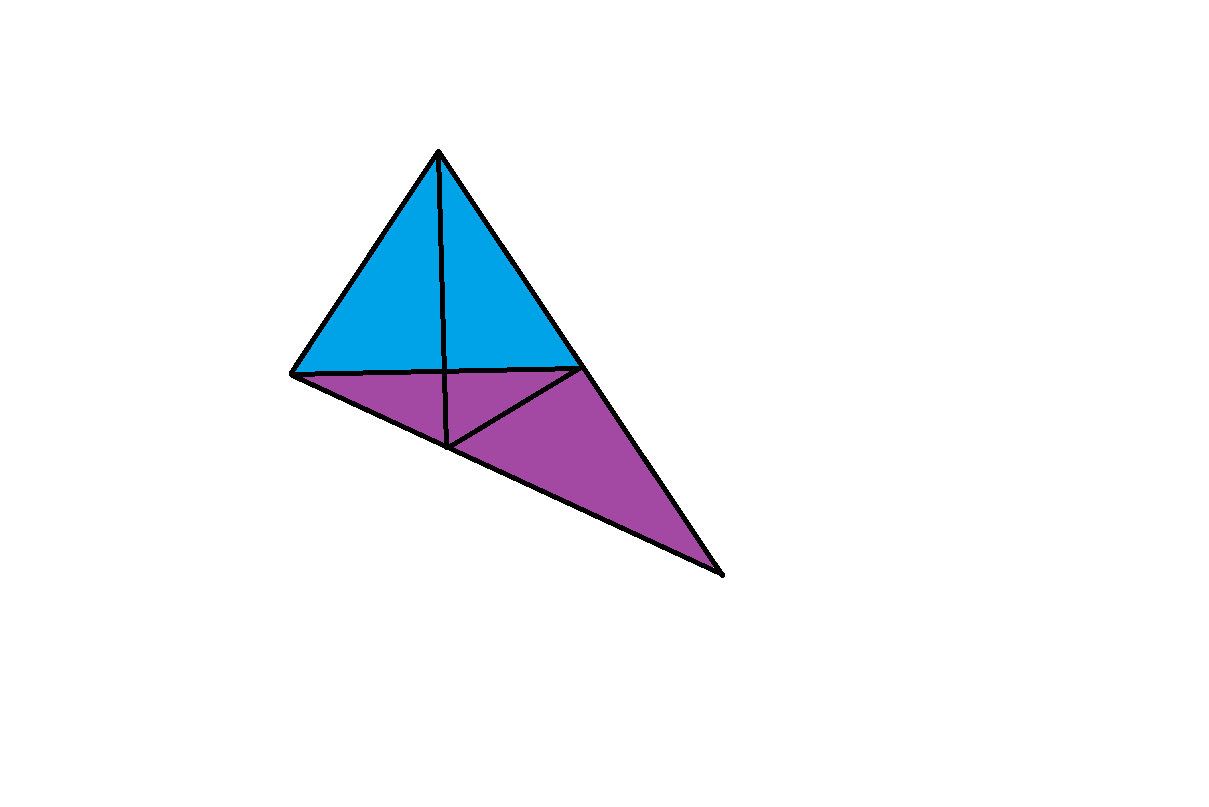 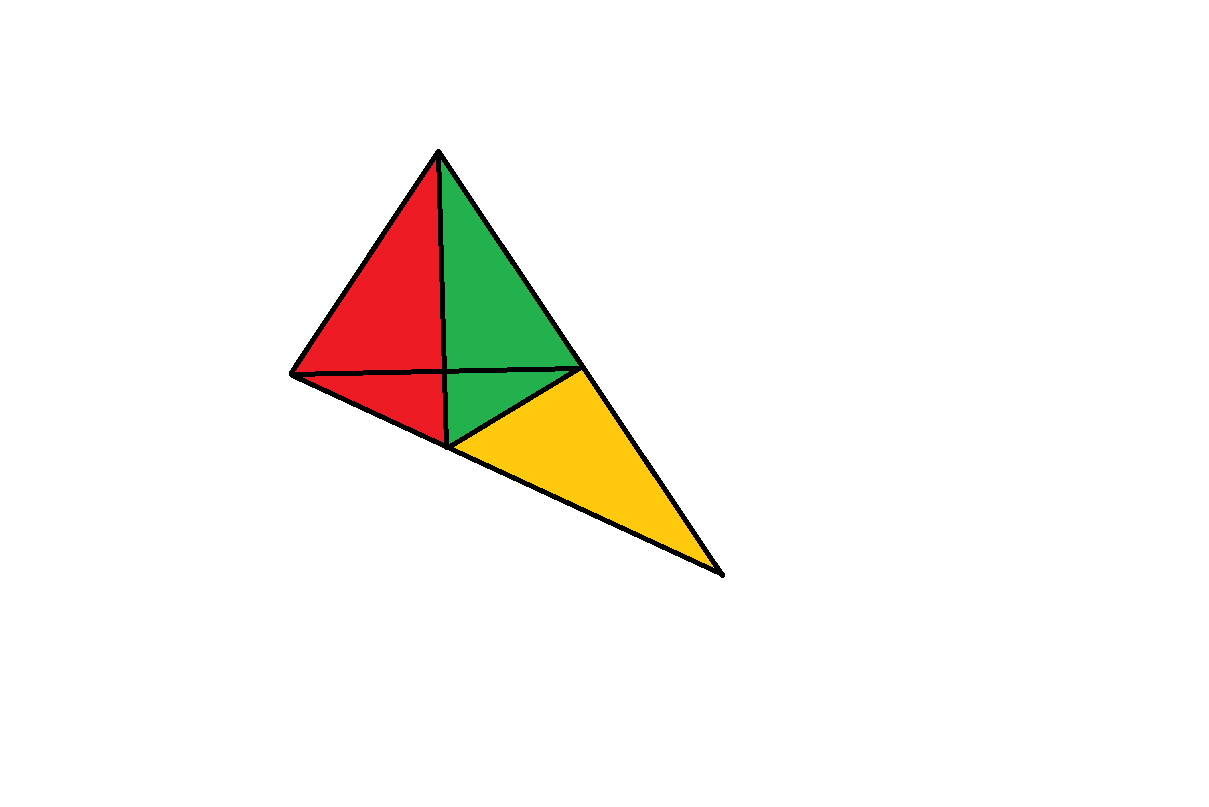 2
O
2
А
E
C
Метод площадей
Содружество геометрических методов
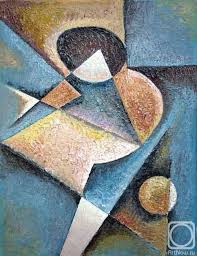 Метод симметрии
В
BE – ось симметрии для точек А и D. 
Построим точку F, симметричную точке С.
Е – точка пересечения медиан △FBC.
4
D
А
2
O
2
E
F
C
H
ЕН = 2, AD – средняя линия △FBC, ОН = ОВ = 3.
Результаты усвоения курса
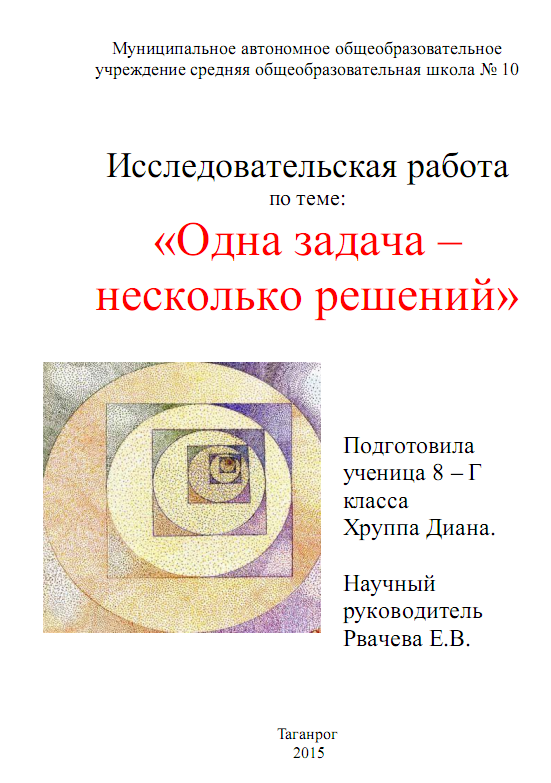 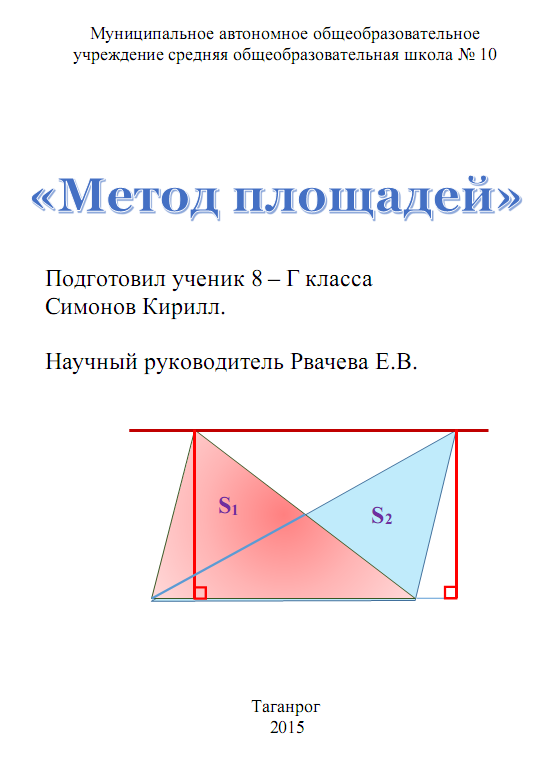 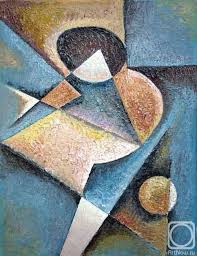 Спасибо за внимание !
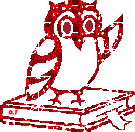